Информацияпо вопросам ценообразования, формирования тарифов и порядка расчета платы за коммунальные услуги и услуги, касающиеся обслуживания жилищного фонда и причинах ее роста в 2025 году
Ханты-Мансийский автономный округ – Югра
В соответствии с Жилищным кодексом РФ размер платы за коммунальные услуги, включающей плату за холодную воду, горячую воду, электрическую энергию, тепловую энергию, газ, бытовой газ в баллонах, твердое топливо при наличии печного отопления, плату за отведение сточных вод, обращение с твердыми коммунальными отходами (далее – плата за коммунальные услуги), рассчитывается исходя из объема потребляемых коммунальных услуг, определяемого по показаниям приборов учета, а при их отсутствии исходя из нормативов потребления коммунальных услуг (в том числе нормативов накопления твердых коммунальных отходов), и тарифов на коммунальные услуги, утверждаемых органами государственной власти субъектов РФ в порядке, установленном Правительством РФ.
В соответствии с Жилищным кодексом РФ плата за содержание жилого помещения, включает в себя плату за услуги, работы по управлению многоквартирным домом, за содержание и текущий ремонт общего имущества в многоквартирном доме, а также за холодную воду, горячую воду, электрическую энергию, потребляемые при использовании и содержании общего имущества в многоквартирном доме, за отведение сточных вод в целях содержания общего имущества в многоквартирном доме. Плата за содержание жилого помещения не регулируется государством, её размер определяется собственниками жилых помещений при выборе способа управления многоквартирным домом (непосредственный способ управления, ТСЖ, ЖКС, либо с привлечением управляющих компаний), либо в договоре управления домом. Размер платы за содержание жилого помещения следует уточнять в своей Управляющей компании.
В соответствии с Жилищным кодексом РФ капитальный ремонт общего имущества в многоквартирном доме проводится за счет собственника жилищного фонда, плата за жилое помещение и коммунальные услуги для собственника помещения в многоквартирном доме включает в себя, в том числе взнос на капитальный ремонт. Установление минимального размера взноса на капитальный ремонт относится к полномочиям органов государственной власти субъекта РФ в области жилищных отношений.
сайты
Служба жилищного и строительного надзора ХМАО – Югры
Контроль расчета размера платы за содержание и ремонт жилого помещения, определения размера и внесения платы за коммунальные услуги
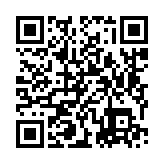 Региональная служба по тарифам ХМАО – Югры
Установление и контроль применения тарифов на тепловую энергию, холодное и горячее водоснабжение, водоотведение, обращение с ТКО, газоснабжение
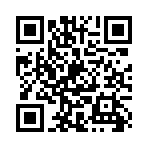 Установление нормативов потребления холодной, горячей воды, водоотведения, отопления, подогрева воды для нужд горячего водоснабжения, минимального размера взноса на капитальный ремонт общего имущества в многоквартирном доме
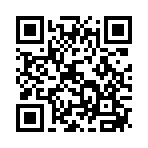 Департамент жилищно-коммунального комплекса и энергетики ХМАО – Югры
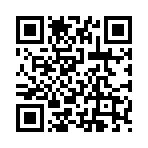 Департамент промышленности ХМАО – Югры
Установление
нормативов накопления ТКО
РСТ Югры осуществляет государственное регулирование тарифов в сферах
База тарифных 
решений РСТ Югры
теплоснабжение
водоотведение
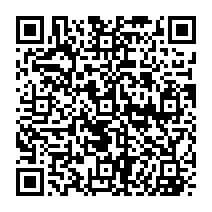 водоснабжение
газоснабжение
обращение с твердыми коммунальными отходами
Региональная энергетическая комиссия Тюменской области, ХМАО– Югры, ЯНАО
Сайт РЭК
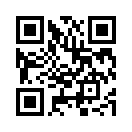 электроснабжение
Увеличение тарифов на коммунальные услуги обусловлено
загрузки основных производственных фондов; 
объема реализации коммунальных ресурсов; 
вида топлива;
КПД эксплуатируемого оборудования; 
уровня автоматизации технологического процесса;
протяженности инженерных сетей; 
наличия утвержденной в установленном порядке инвестиционной программы модернизации и реконструкции коммунальных систем.
Величина тарифов зависит от
Плановое увеличение тарифов произойдет с 1 июля 2025 года в пределах индексов изменения размера совокупной платы граждан за коммунальные услугиНа основании распоряжения Правительства Российской Федерации от 15.11.2024 № 3287-р максимальный рост платы за коммунальные услуги с 1 июля 2025 года во всех муниципальных образованиях автономного округа не должен превышать 9 % (к декабрю 2024 года) (https://admhmao.ru/dokumenty/pravovye-akty-gubernatora/postanovleniya/10877131/).
888
4,8%
8,6%
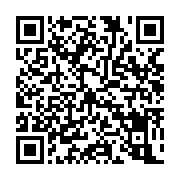 Постановление Губернатора автономного округа от 11.12.2023 № 185 (в ред. от 11.12.2024) «О предельных (максимальных) индексах изменения размера вносимой гражданами платы за коммунальные услуги в муниципальных  образованиях  Ханты-Мансийского автономного округа – Югры на 2024 – 2028 годы»
Увеличение платы за коммунальные услуги является доступным для населения Югры. В среднем по округу показатель отношения стоимости коммунальных услуг к среднедушевому доходу с июля 2025 года прогнозируется в размере 4,8%, не превышающем значение критерия доступности 8,6%.
Рост тарифов на электрическую энергию с 01.07.2025
Региональной энергетической комиссией Тюменской области, ХМАО – Югры, ЯНАО распоряжением от 28.11.2024 № 27 установлены тарифы на электрическую энергию для населения и приравненных к нему категорий потребителей по Тюменской области, Ханты-Мансийскому автономному округу – Югре и Ямало-Ненецкому автономному округу с ростом с 1 июля 2025 года в размере 12,5% (минимальный уровень) в рамках предельных уровней тарифов на электрическую энергию, поставляемую населению и приравненных к нему категорий потребителей, утвержденных приказом ФАС России от 11.10.2024 № 718/24 на 2025 год.
В Югре, в целях соблюдения установленных предельных индексов, принято решение о дополнительной мере социальной поддержки потребителей коммунальной услуги по электроснабжению на территории централизованной зоны электроснабжения автономного округа.
В децентрализованной зоне электроснабжения тарифы установлены с 01.07.2025 с ростом не выше 9,0%.
Население будет оплачивать электрическую энергию с учетом мер социальной поддержки. Для получения меры социальной поддержки оформление и (или) представление гражданами документов не потребуется.
Фактический размер платы за электроснабжение, предъявляемый гражданам к оплате за июль – декабрь 2025 года, подлежит снижению исполнителями коммунальных услуг на величину предоставляемой меры социальной поддержки.
Мера социальной поддержи будет распространятся на граждан, потребляющих электрическую энергию  в первом диапазоне объемов потребления, для которых плата за коммунальную услугу начисляется по одноставочному тарифу:
без дифференциации по зонам суток
с дифференциацией по зонам суток, в случае если объем потребления электрической энергии в ночной зоне превышает 40 % от ежемесячного объема потребления
N (норматив потребления КУ, норматив накопления ТКО)
Совокупный платеж за коммунальные услуги (КУ)
Объем потребления КУ
Т
(тариф)
V (объем потребления коммунального ресурса по приборам учета)
Величина платы за коммунальные услуги рассчитывается по формуле
Самостоятельно выполнить примерный расчет платы позволяет«Калькулятор коммунальных платежей для граждан»(размещен на сайте РСТ Югры)
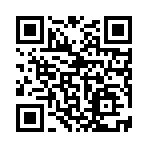 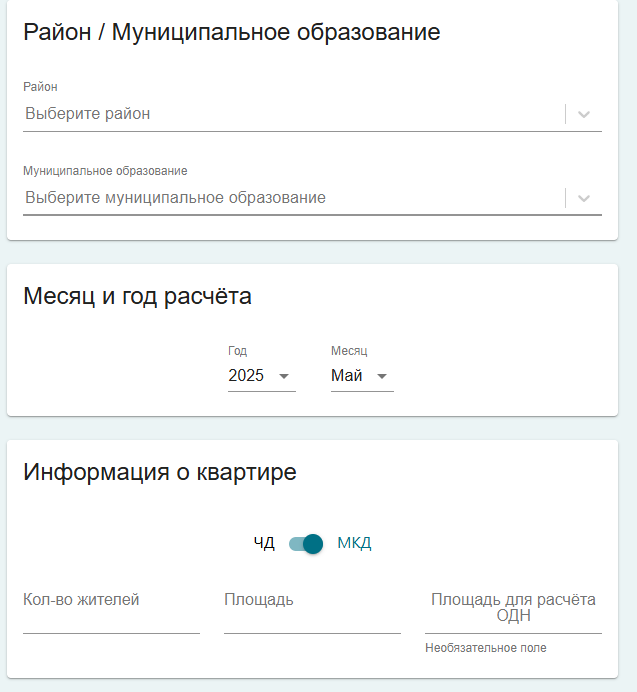 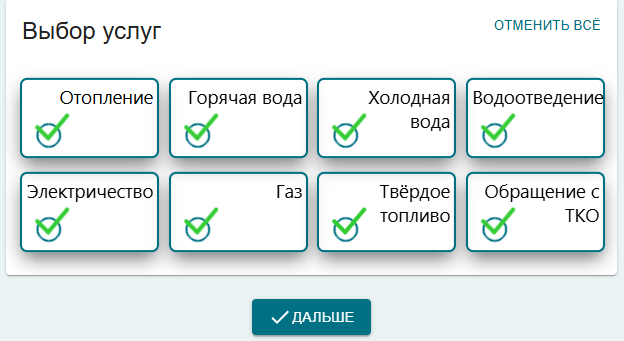 Самостоятельное определение роста платы за коммунальные услуги  с 1 июля 2025 года по 31 декабря 2025 года для сравнения с установленным пределом
сложить плату за коммунальные услуги (холодная вода, горячая вода, водоотведение, газ, тепло, электричество, обращение с ТКО) из платежки за декабрь 2024 года

определить плату за коммунальные услуги в сравниваемом месяце 2025 года с учетом объемных показателей декабря 2024 года (тариф в сравниваемом месяце 2025 года х объем по данной услуге в декабре 2024 года)

рассчитать изменение совокупной платы за коммунальные услуги в процентах (плата в сравниваемом месяце 2025 года / плата в декабре 2024 года*100%)

сравнить рассчитанное изменение в процентах с предельным (максимальным) индексом, установленным постановлением Губернатора Югры № 185
1
2
3
4
Пример расчета изменения размера платы за коммунальные услуги (при наличии приборов учета) в случае, когда выбран способ управления управляющей организацией, ТСЖ, жилищным или иным специализированным кооперативом
Платежный документ за декабрь 2024 года	
ФИО плательщика: Иванов Иван Иванович
Площадь: 54 м2. Кол-во проживающих: 3 чел. Доля МОП 5м2
7 306,65 – 
плата за коммунальные услуги в декабре 2024 года
* Расчет производится при неизменном наборе и объеме коммунальных услуг
**При наличии прямых договоров с ресурсоснабжающей организацией, услуга относится к коммунальной услуге
Пример расчета изменения размера платы за коммунальные услуги (при наличии приборов учета) в случае, когда выбран способ управления управляющей организацией, ТСЖ, жилищным или иным специализированным кооперативом
Платежный документ за июль 2025 года	
ФИО плательщика: Иванов Иван Иванович
Площадь: 54 м2. Кол-во проживающих: 3 чел. Доля МОП 5м2
7 964,23 –
 плата за коммунальные услуги
 в июле 
2025 года
* Расчет производится при неизменном наборе и объеме коммунальных услуг
**При наличии прямых договоров с ресурсоснабжающей организацией, услуга относится к коммунальной услуге
Пример расчета изменения размера платы за коммунальные услуги (при наличии приборов учета) в случае, когда выбран способ управления управляющей организацией, ТСЖ, жилищным или иным специализированным кооперативом
Индекс роста платы граждан
 за коммунальные услуги за июль 2025 года к декабрю 2024 года:
7 964,23/7 306,65 х 100 - 100 = 9,0 %
Если при одинаковом наборе коммунальных услуг и сопоставимых объемах потребления, рост платы за коммунальные услуги превысит, установленное постановлением Губернатора Югры № 185 изменение размера платы за коммунальные услуги, необходимо обратиться в свою Управляющую компанию, либо ТСЖ за разъяснениями.
Повышение тарифов в Югре сопровождается социальной защитой граждан с низким уровнем доходов
Калькулятор расчета субсидии
В соответствии с законом Ханты-Мансийского автономного округа – Югры от 06.07.2005 № 57-оз «О регулировании отдельных жилищных отношений в Ханты-Мансийском автономном округе - Югре» граждане, чьи расходы на оплату жилого помещения и коммунальных услуг превышают величину максимально допустимой доли расходов граждан на оплату жилого помещения и коммунальных услуг в совокупном доходе семьи, имеют право на получение субсидии.


Для получения разъяснений и предоставления субсидий по оплате за жилищные и коммунальные услуги необходимо обращаться в Управления социальной защиты населения по месту жительства, контакты которых размещены на официальном сайте Департамента социального развития автономного округа https://depsr.admhmao.ru/ в нижней части страницы раздела «Контакты» (https://depsr.admhmao.ru/kontakty/).
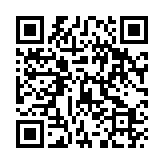